Історія виникнення пірсингу
Підготувала:
Учениця 10 класу
Колпакчі Яна
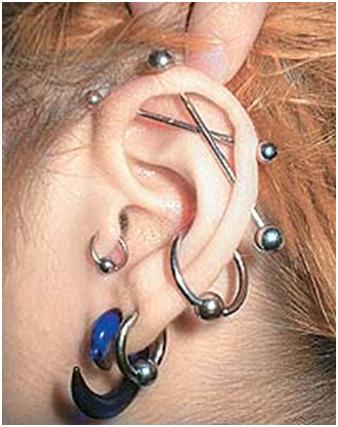 Пі́рсинг -вид боді-арту, що зазвичай полягає у проколюванні ділянок тіла з метою фіксації прикрас та/або інших елементів у каналах що утворилися.
Слово пірсинг означає “проколювання отворів у тілі” з подальшим носінням сережок,кілець та інших прикрас
Найстаріша мумія з пірсингом вуха була знайдена в Австрійському льодовику 1991 року. Ії вік – більше 5 тис.років. Вуха муміфікованого тіла були проколенні з ритуальною метою давні племена вважали,що демони проникають у тіло людини через вухо,а проколювання вух і металеві прикраси допомагають запобігти проникненню демонів
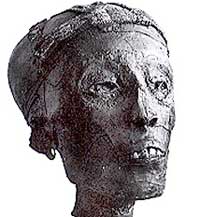 У стародавньому Єгипті тільки дочкам фараонів і жрицям проколювали пупок і вставляли в нього золоті прикраси
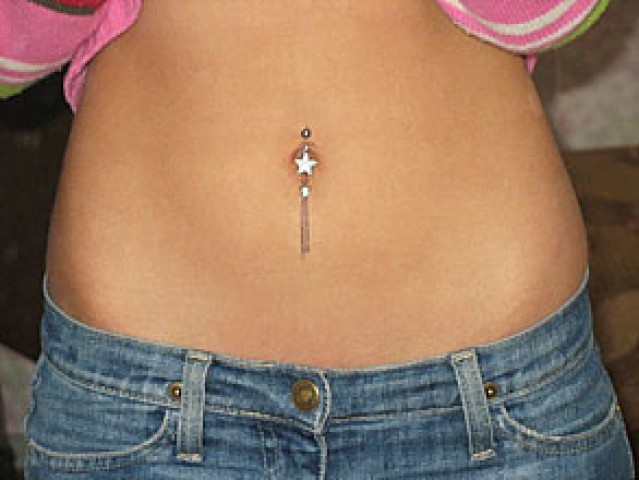 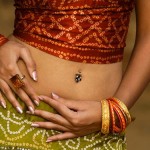 Індійські жінки традиційно носять золоте кільце в ніздрі,часто декілька кілець. Пірсинг виконують напередодні їхнього шлюбу і навіть можуть зробити проти їхнього бажання. Кільце,вставлене в ніздрю,-символ підпорядкування,гарантія,що
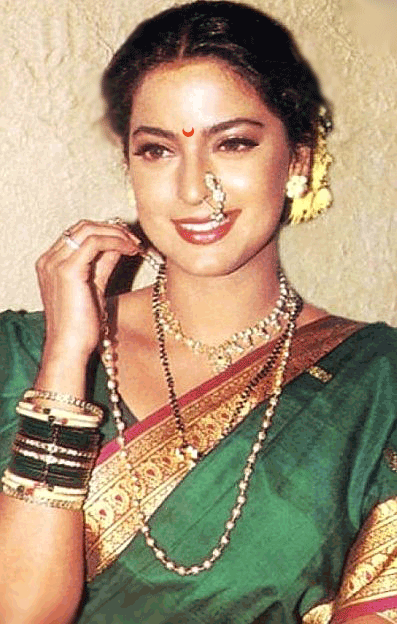 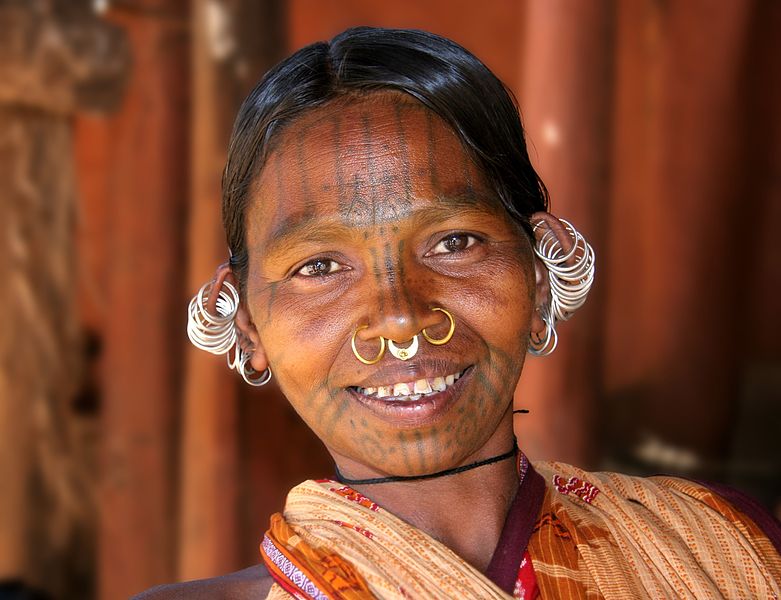 жінка підкорятиметься майбутньому чоловікові:Бо якщо вона неслухняна,чоловік  має право провести її крізь натовп прив’язаною за це кільце
За літописними свідченнями,згадка про проколювання різних частин тіла (перважно вух) належить до правління князя Святослава .У літописі сказано,що Святослав – великий лисий велетень,з сережкою у мочці.Жіноча мода того часу також припускала носіння сережок
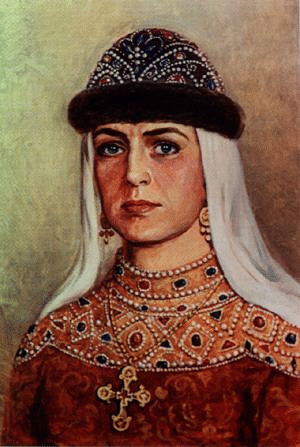 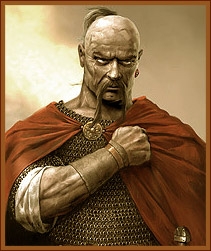 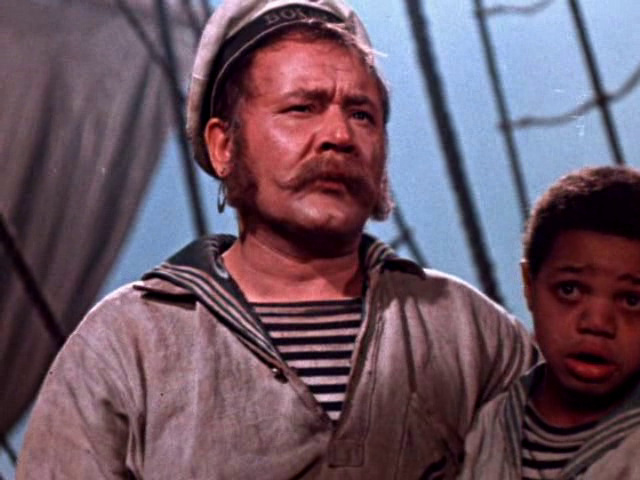 У царській Росії матрос,що вперше перетнув екватор,вставляв у вухо сережку.
Деякі моряки робили пірсинг вух вважаючи,що це покращує гостроту зору. А у випадку загибелі моряка,вартості прикраси вистачало на похорони
Зараз майже у кожної жінки ( і не тільки) проколоті вуха,навіть не один раз,модно робити пірсинг пупка,язика,підборіддя. Сьогодні пірсинг можна робити усім:починаючи від маленьких дітей,яким дбайливі батьки відразу після народження відкривають шлях у світ моди і стилю,закінчуючи старшими людьми,які не хочуть відставати від моди.
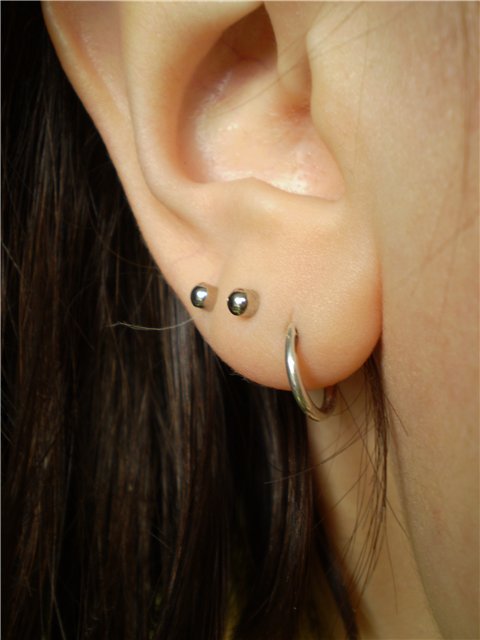 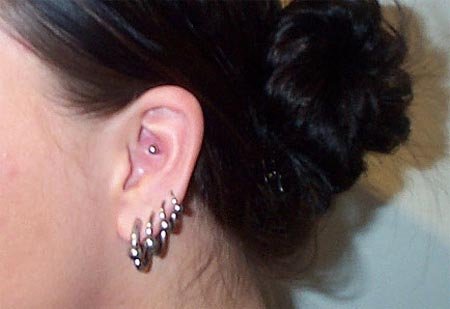 Пірсинг вух
Пірсинг язика
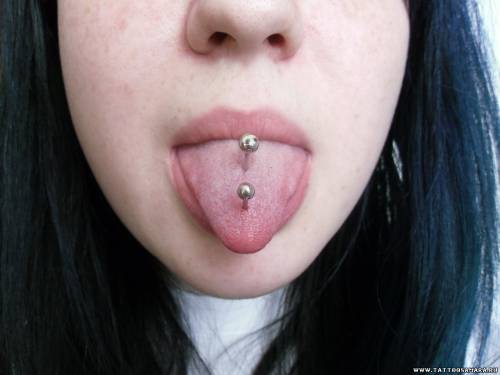 Пірсинг губ
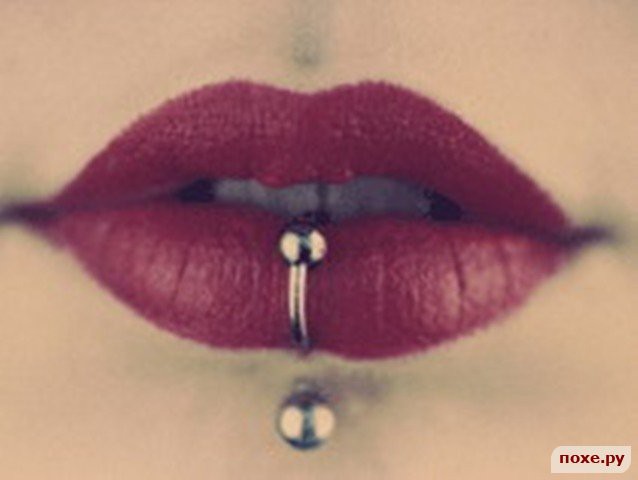 Пірсинг пупка
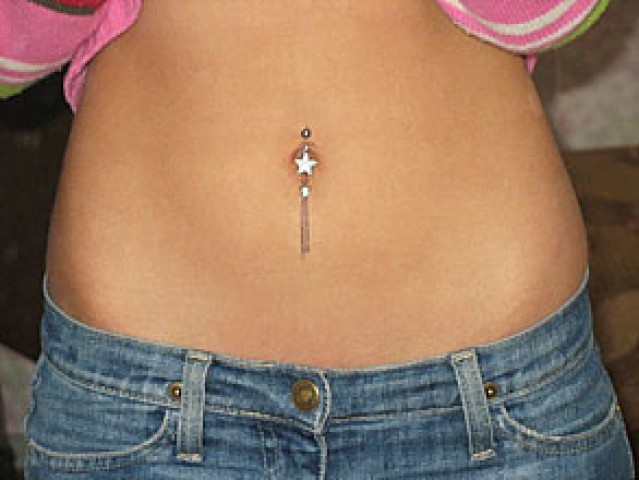 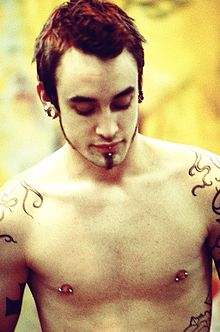 Чоловіки із пірсингом
Пірсинг брови
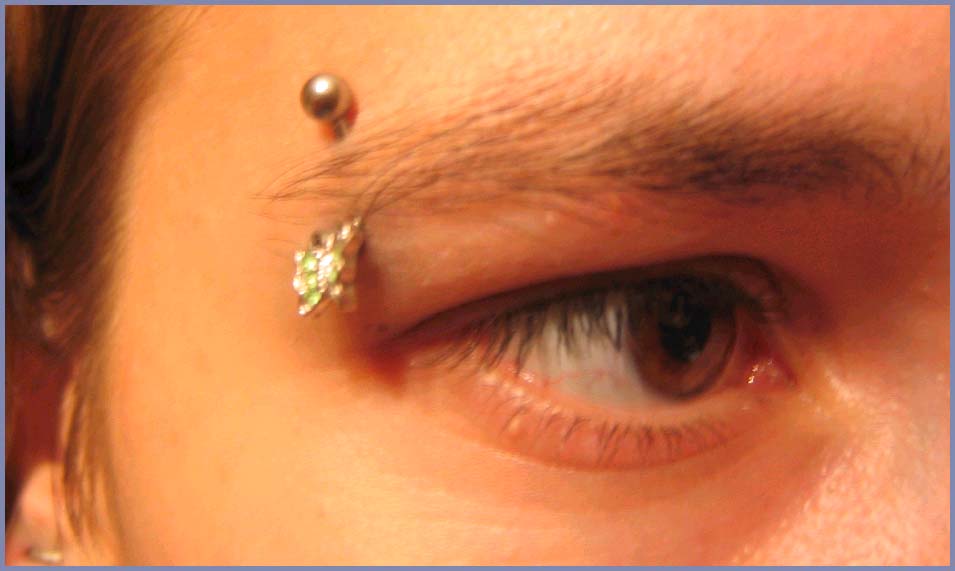 Дякую за увагу!
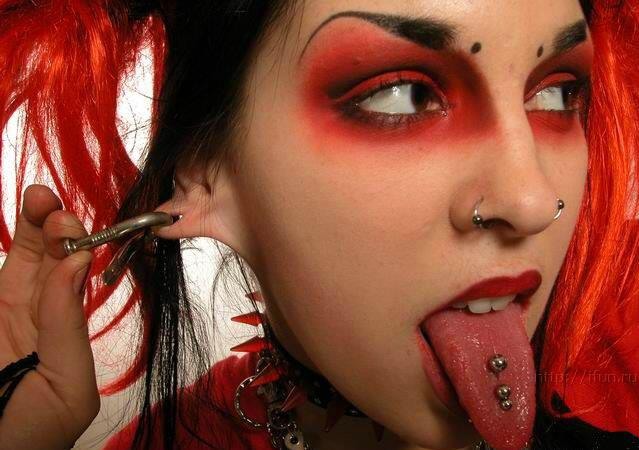 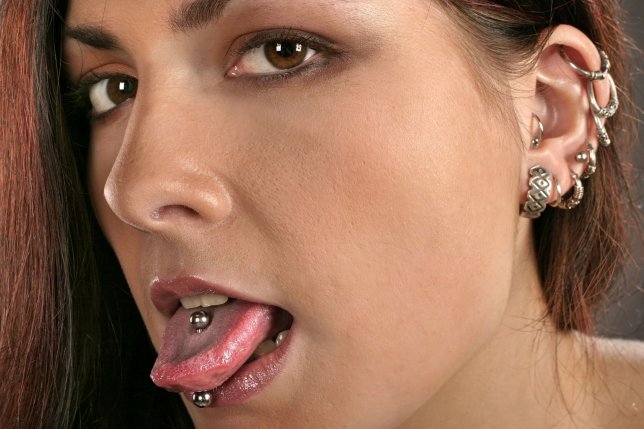